SCHOPNOSTI
Schopnosti
inteligence
Schopnosti
= soubor předpokladů nutných  k vykonávání určité činnosti

nejsou vrozené, vznikají a rozvíjejí se na základě vrozených vloh, dispozic

úspěch není založen pouze na schopnostech, ale i na vůli, charakteru, píli…
Stupně schopností
1. NADÁNÍ

= soubor schopností určitého druhu, které
umožňují nadprůměrné výkony 
v určité činnosti
2. TALENT

= vysoce rozvinutý soubor schopností,
který umožňuje dosažení vynikajících 
výsledků
3. GENIALITA

= mimořádně rozvinutý talent, který umožňuje jejich nositelům vytvořit vrcholná díla
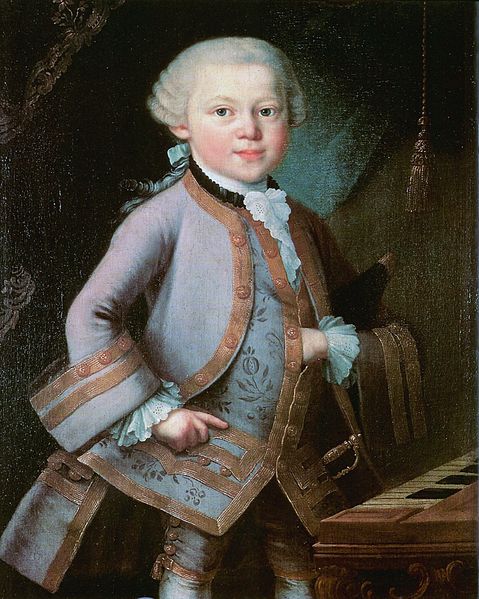 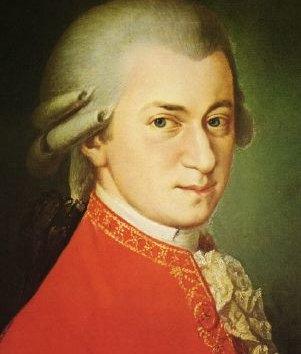 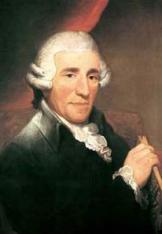 Z historie víme, že se u některých jedinců projevuje nadání velmi záhy.
1.Umělecká oblast:
			Mozart  (3 roky)
			Haydn (4 roky)
			Smetana (předškolní věk)
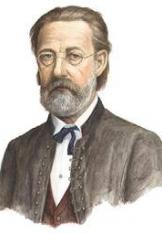 2. výtvarné umění
Raffael Santi 	(8)
Michelangelo (13)
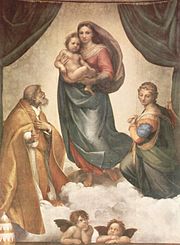 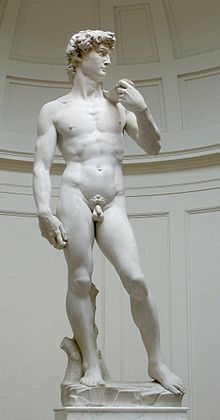 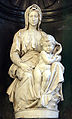 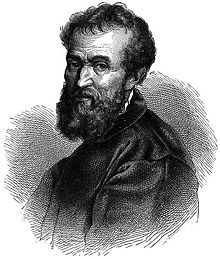 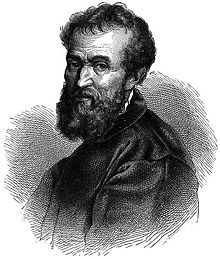 3. věda, technika (kolem dospívání)
Pascal (18-20 let)
Newton (18-20 let)
INTELIGENCE
= schopnost učit se a zároveň dovednost uplatnit získané vědomosti a poznatky v praxi

IQ = kvocient inteligence
číselné vyjádření úrovně inteligence poměrem mentálního věku k věku fyzickému   
				MV (počet bodů)
			IQ =	--------------------	x  100
				 FV (fyzický věk)
Orientační graf zastoupění IQ v populaci
Vědomosti, dovednosti a návyky
1. VĚDOMOSTI
osvojené (=zapamatované a pochopené informace), fakta
vyjmenovaná slova, Pythagorova věta…
2. DOVEDNOSTI
schopnost uplatnit osvojené vědomosti v praxi
úspěšná aplikace vzorců, pravop.pravidel…
3. NÁVYKY
zautomatizovaná činnost
vznikají mnohonásobným opakováním
zjednodušené úkony, které nepotřebují intelekt.námahu
ulehčují, zrychlují
Vymyslete příklady vědomostí, dovedností, návyků

A/ pravopis
B/ řízení automobilu…